Отдел записи актов гражданского состояния Администрации Можгинского района
пр
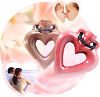 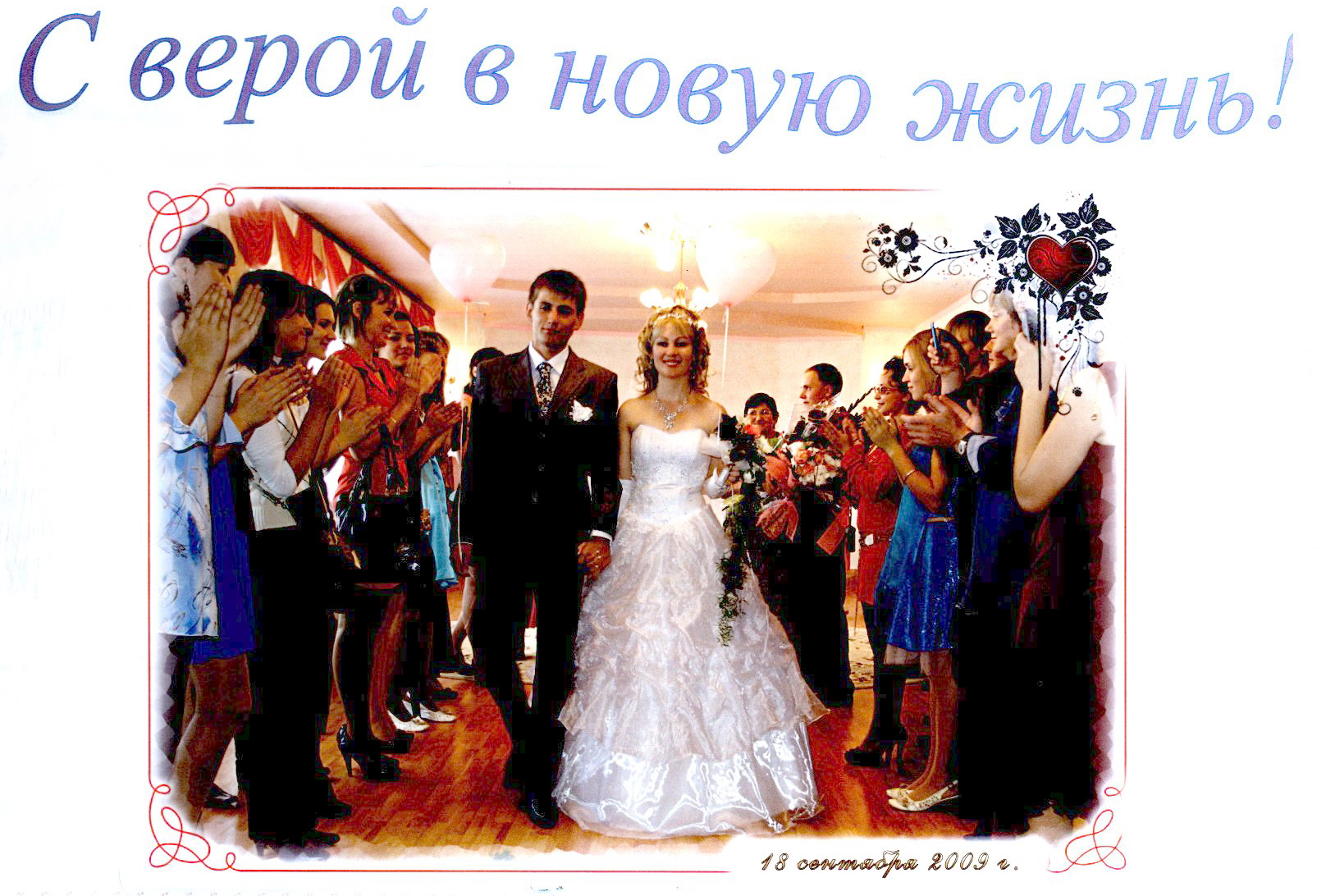 2
Регистрация  новорожденных , по просьбе родителей, проводится   в  Можгинском  роддоме
3
4
Начальник отдела ЗАГС Администрации Можгинского районаИванова Александра Сергеевна
5
Специалист –эксперт отдела ЗАГС Головёнкина  Татьяна  Валерьевна
6
Специалист-эксперт  отдела ЗАГС 
Григорьева Лилия Вячеславовна
7
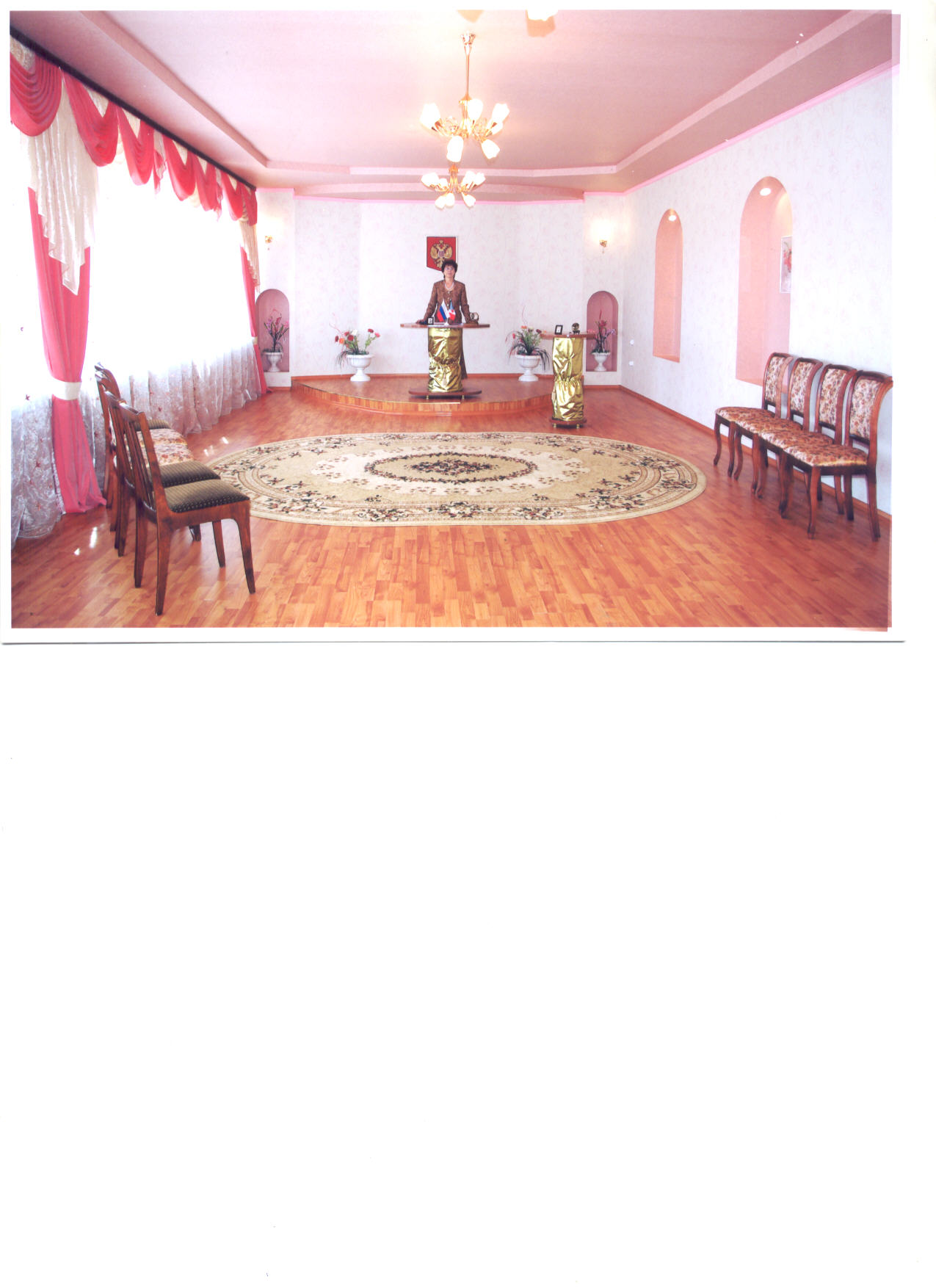 Зал торжественных церемоний 
в  Малосюгинском ЦСДК
8
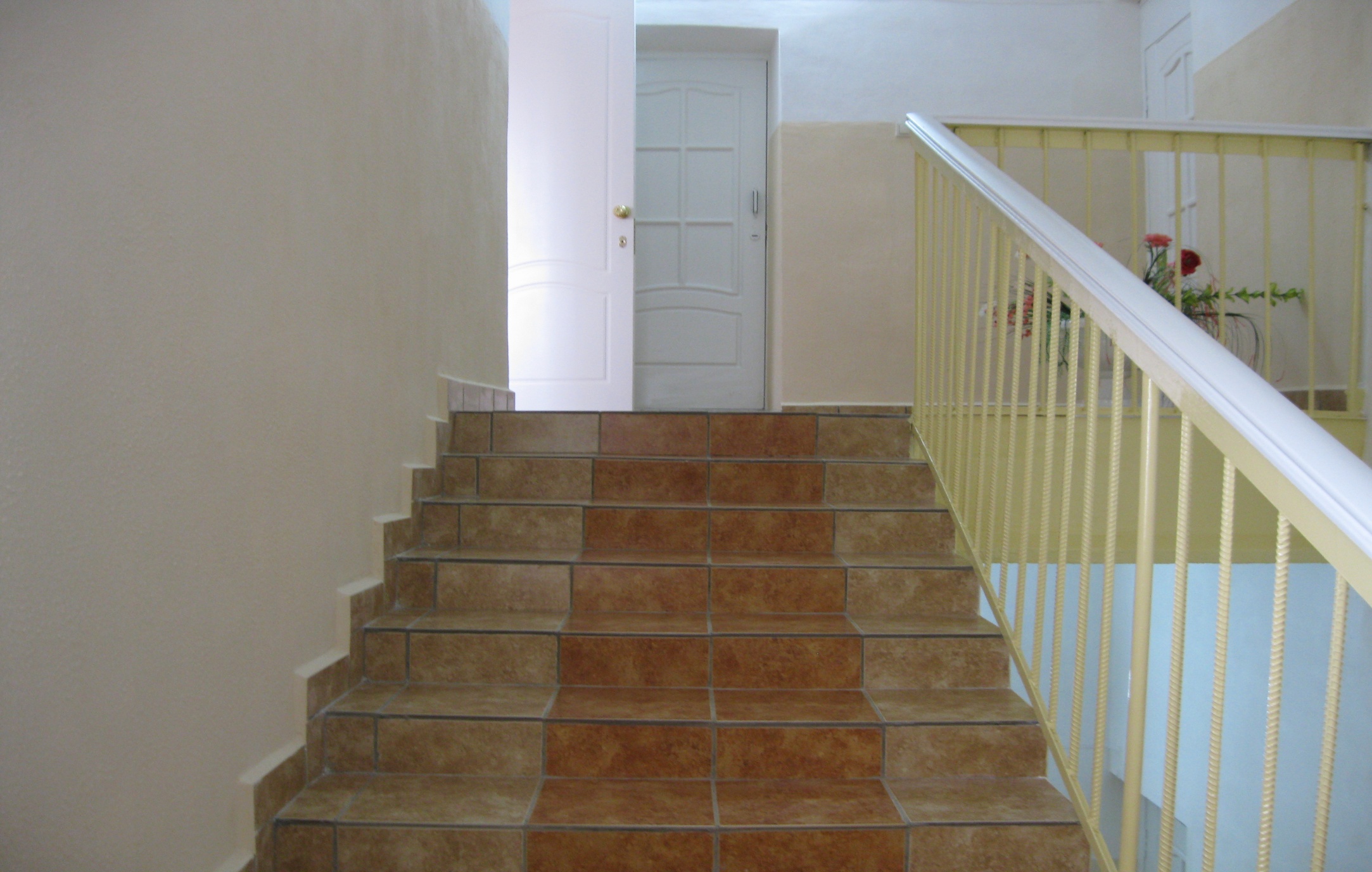 Лестничный марш зала торжественных  церемоний
9
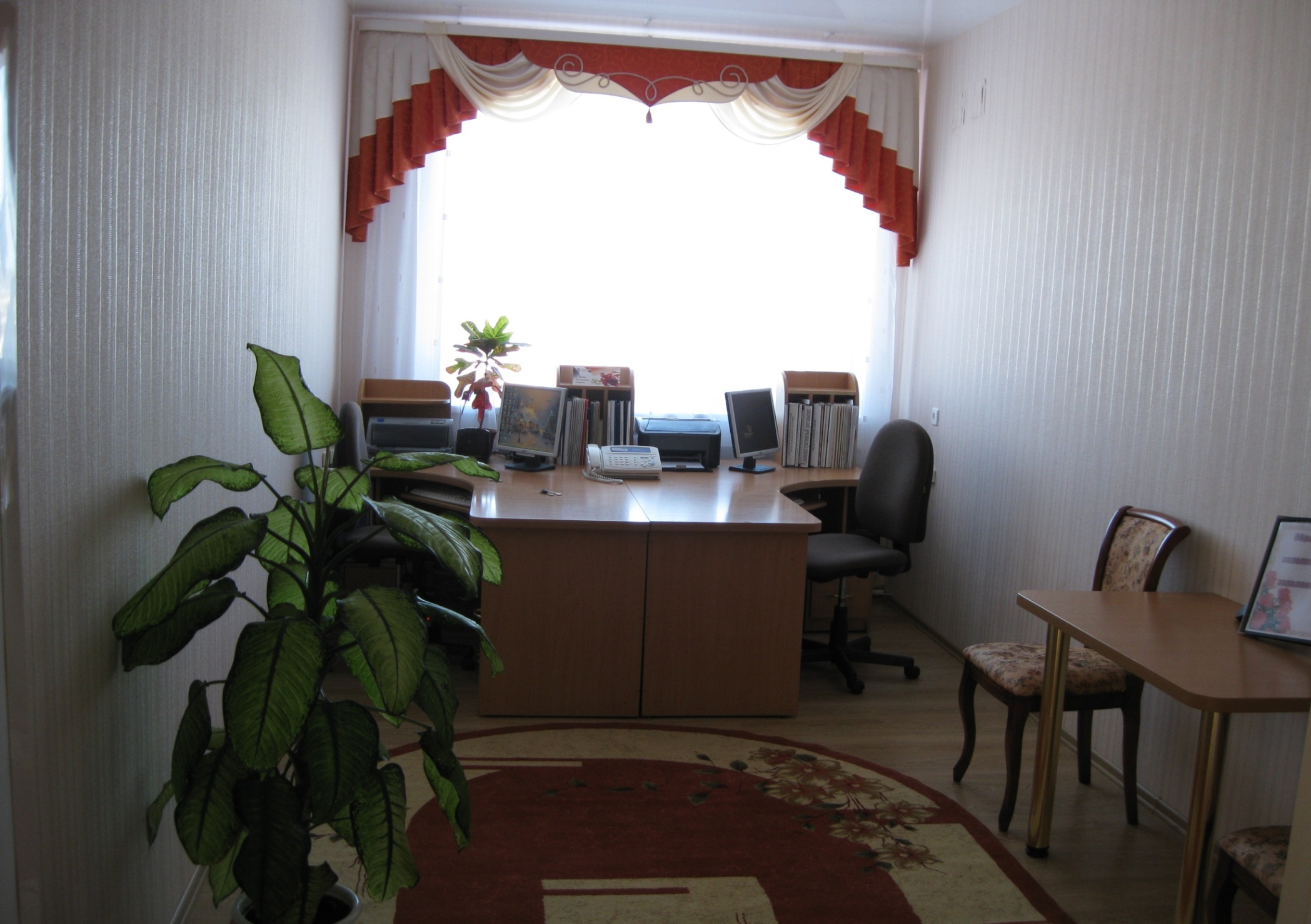 Кабинет 509 для приёма граждан
10
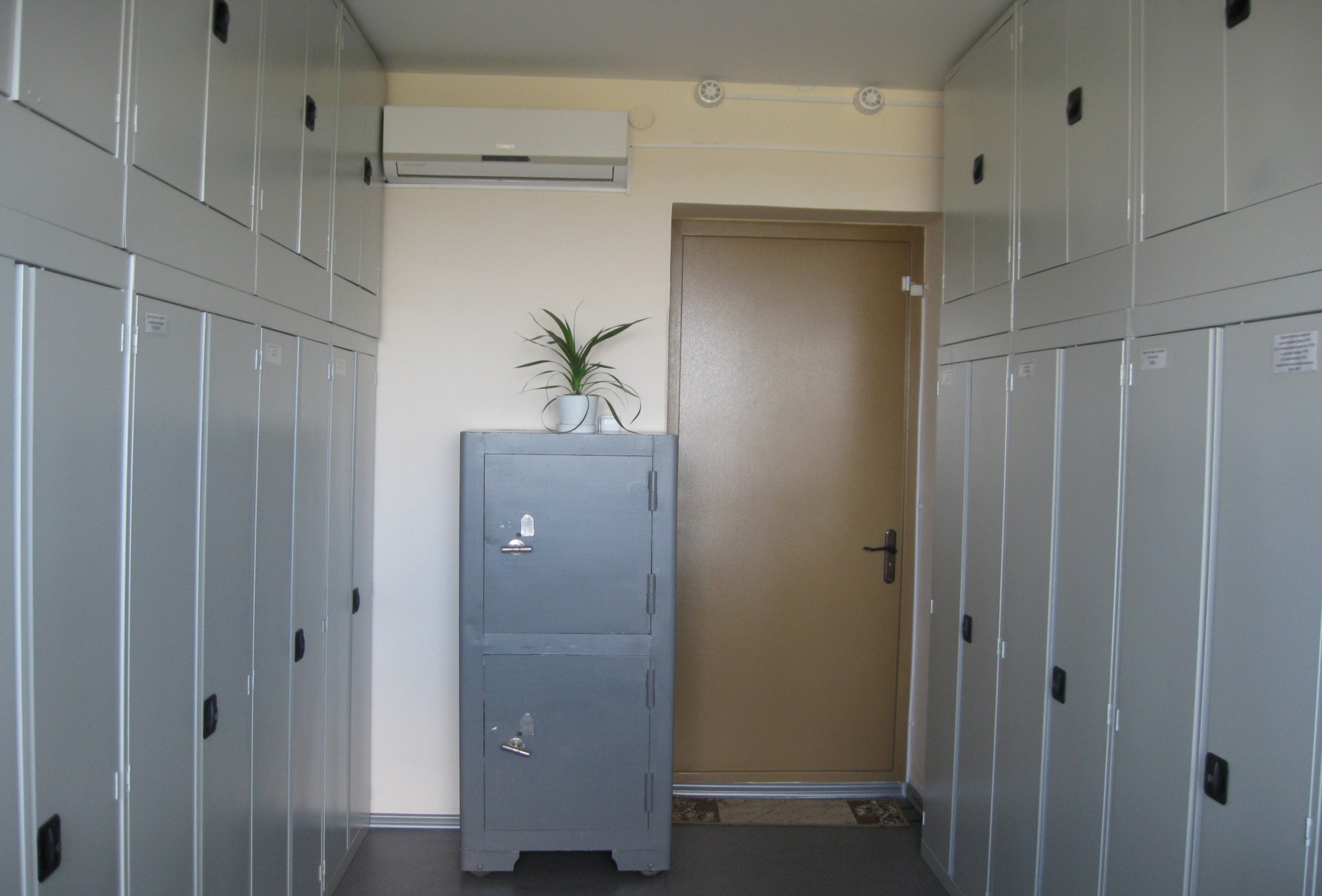 Архив отдела ЗАГС
11
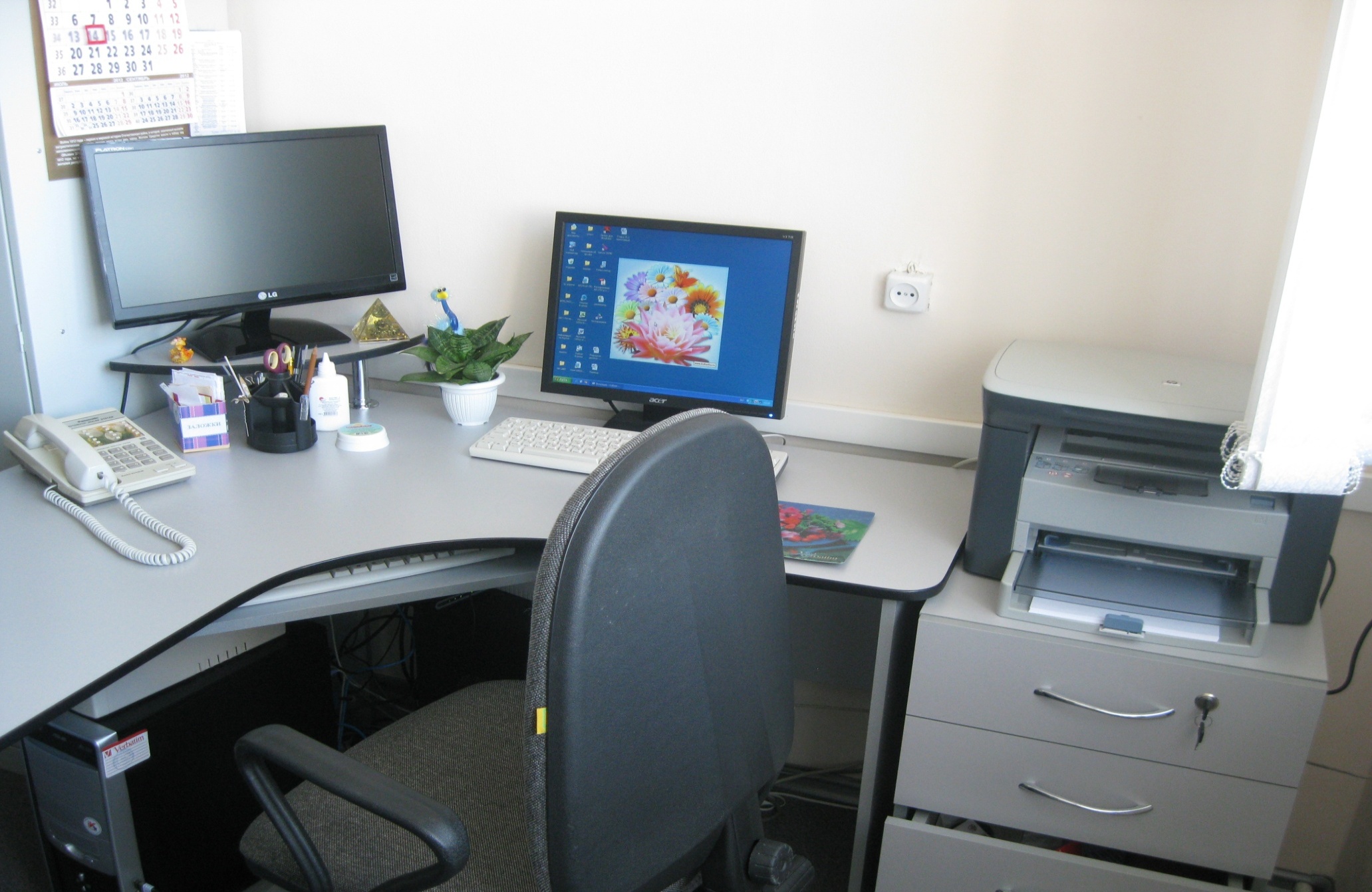 Компьютеризированное рабочее место специалиста 
с выходом в сеть «Интернет»
12
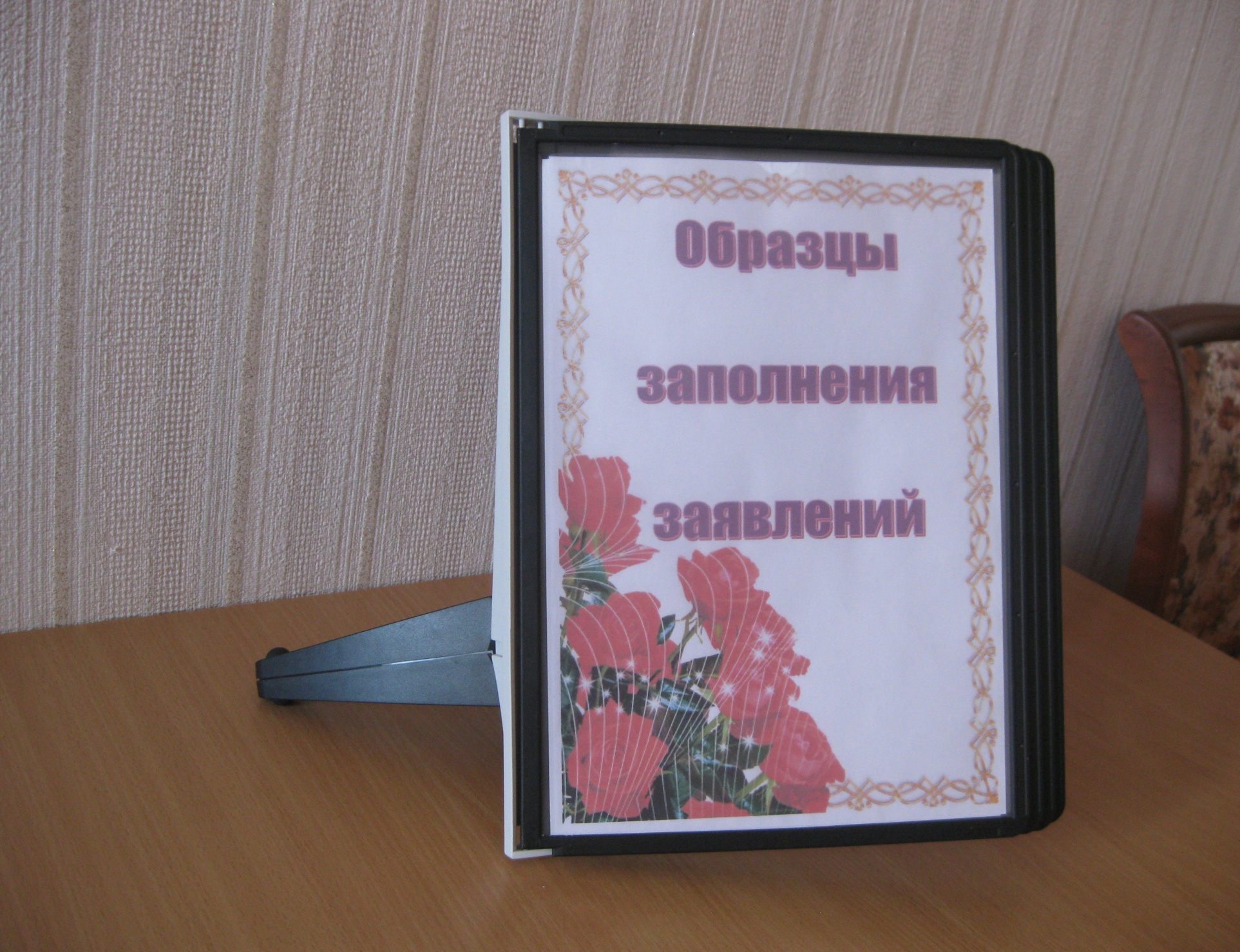 Для правильного заполнения заявлений , 
образцы размещены на демосистемах
13
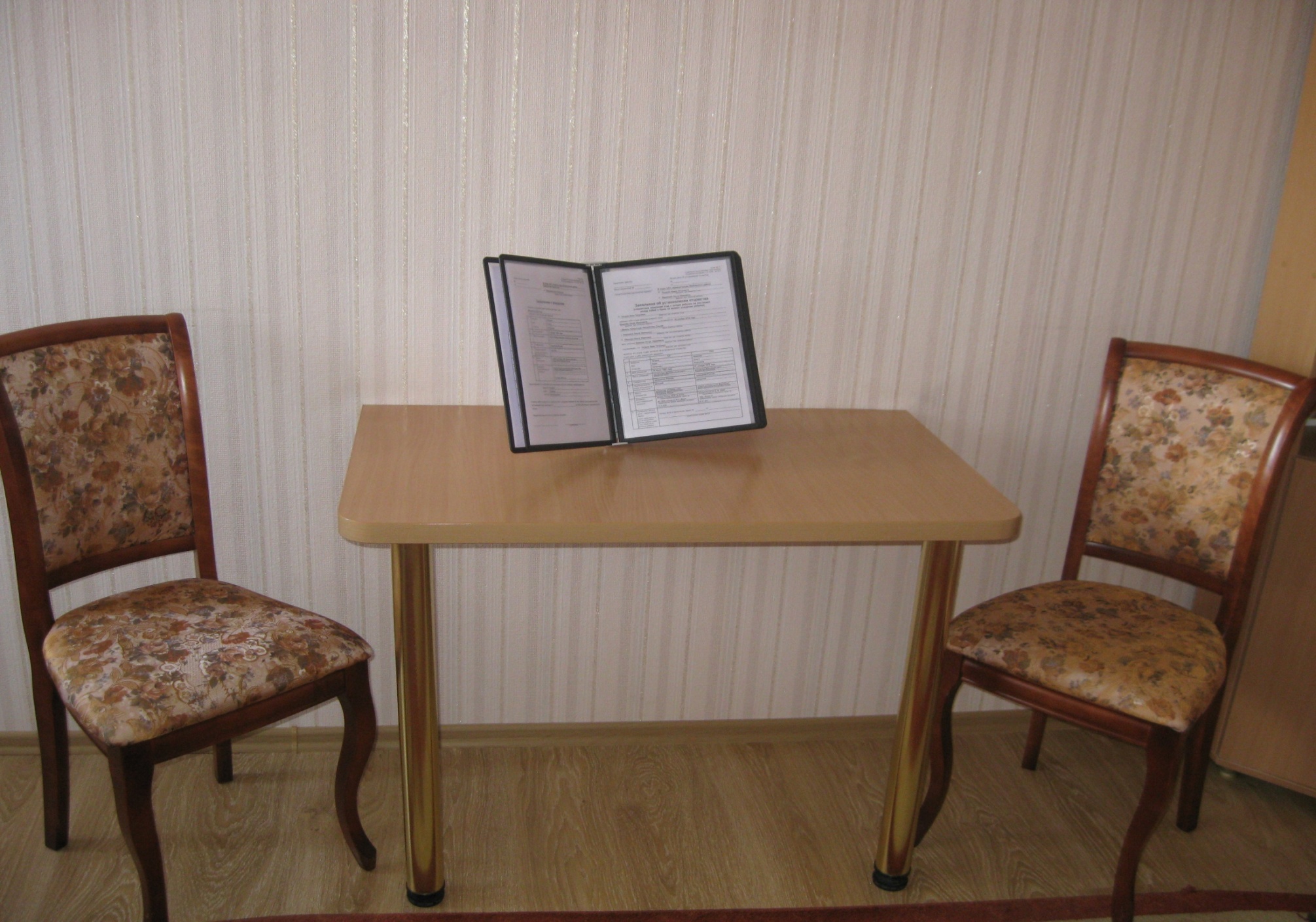 14
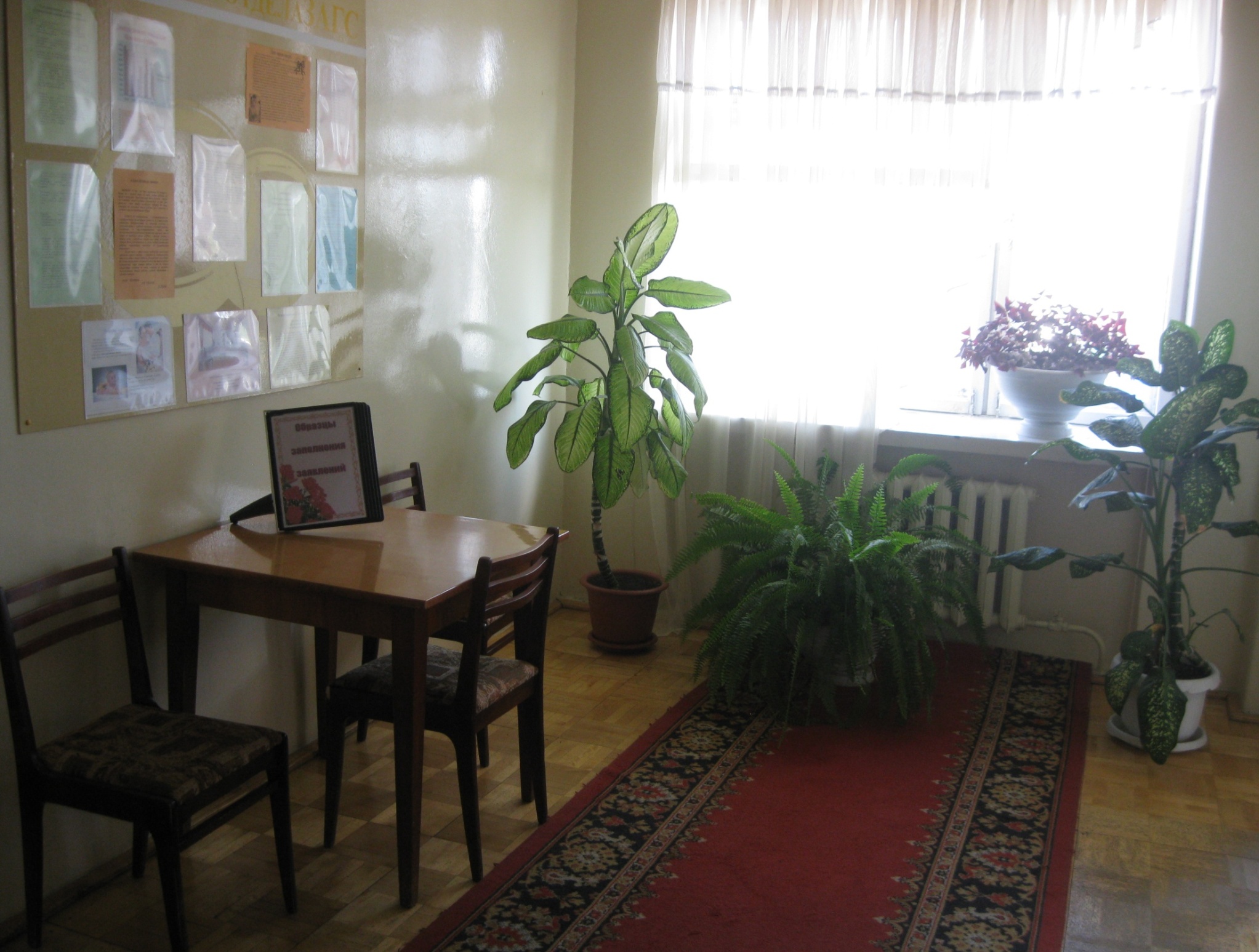 15
Отдел записи актов гражданского состояния проводит государственную регистрацию 
7 видов актов гражданского состояния:
рождения
заключения браков
расторжения браков
установления отцовства
усыновления
перемены имени
смерти
16
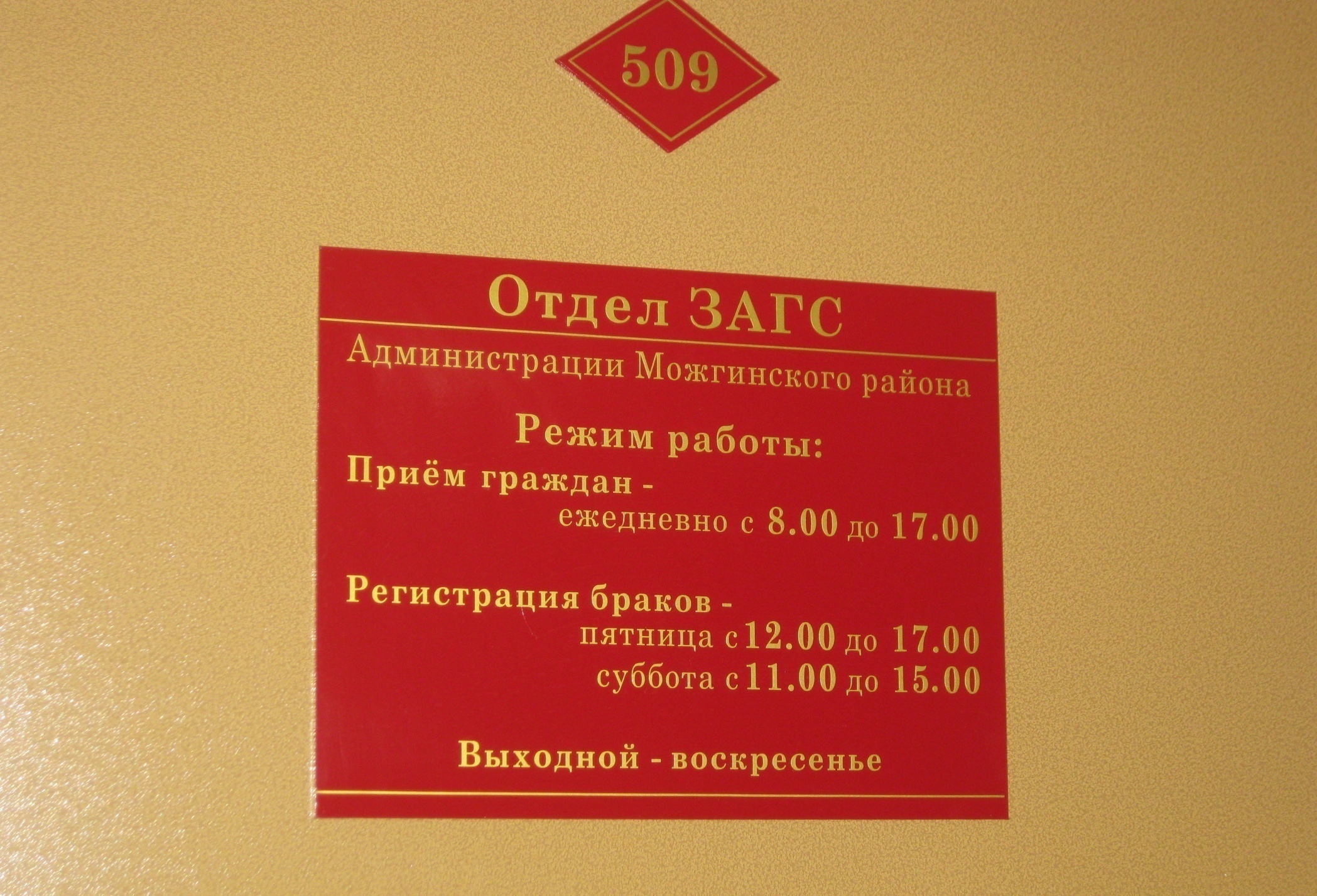 17
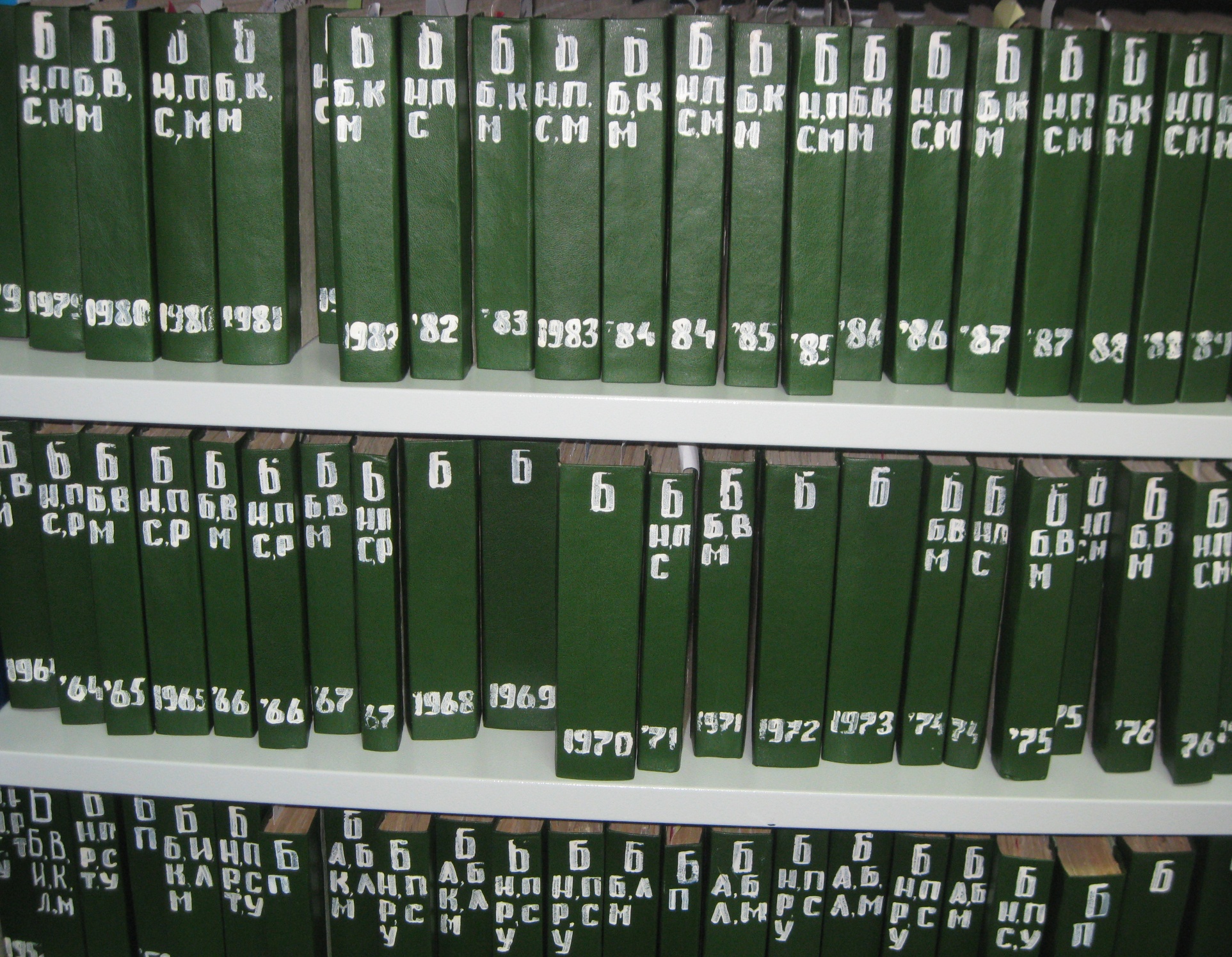 18
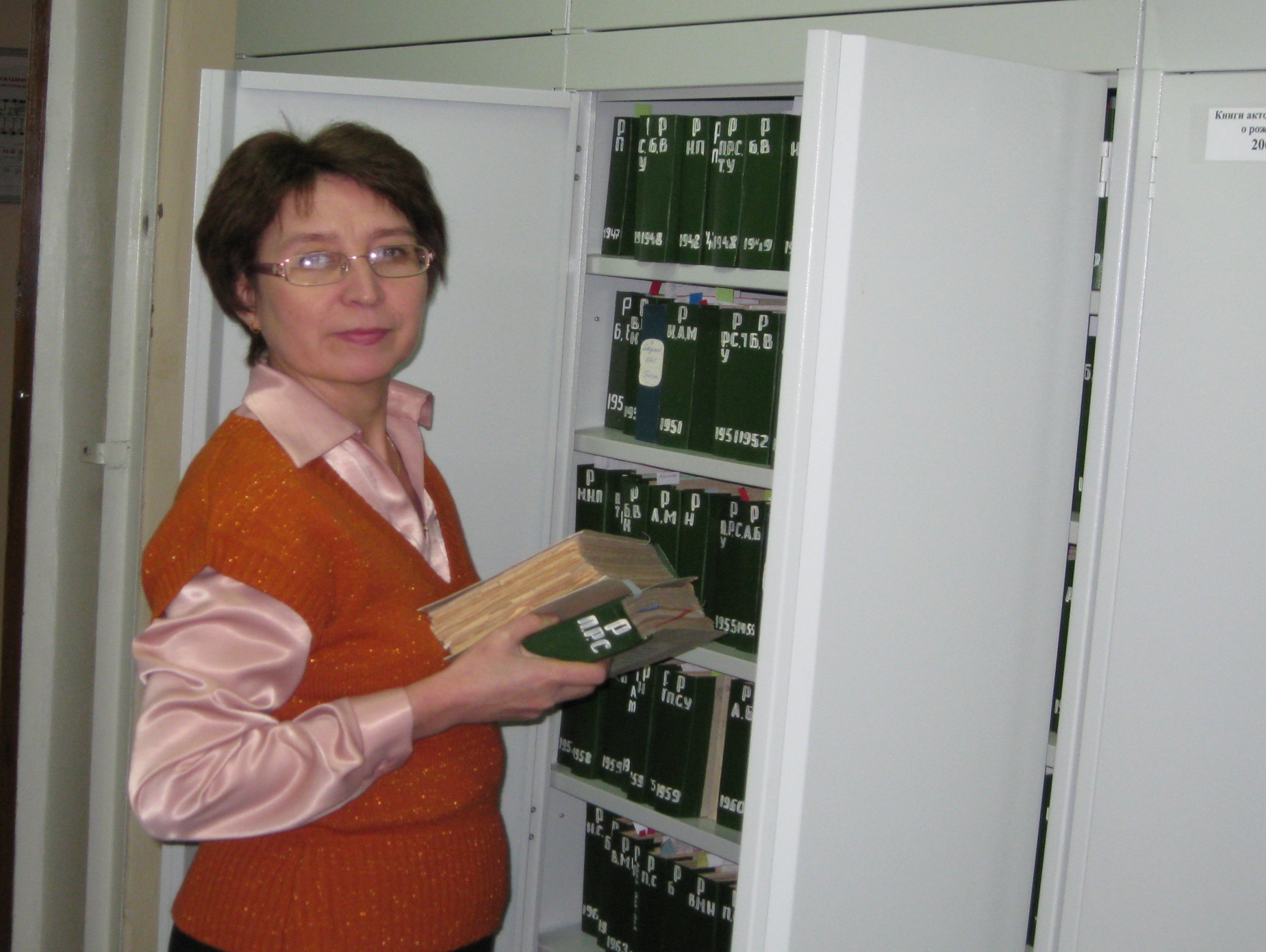 19
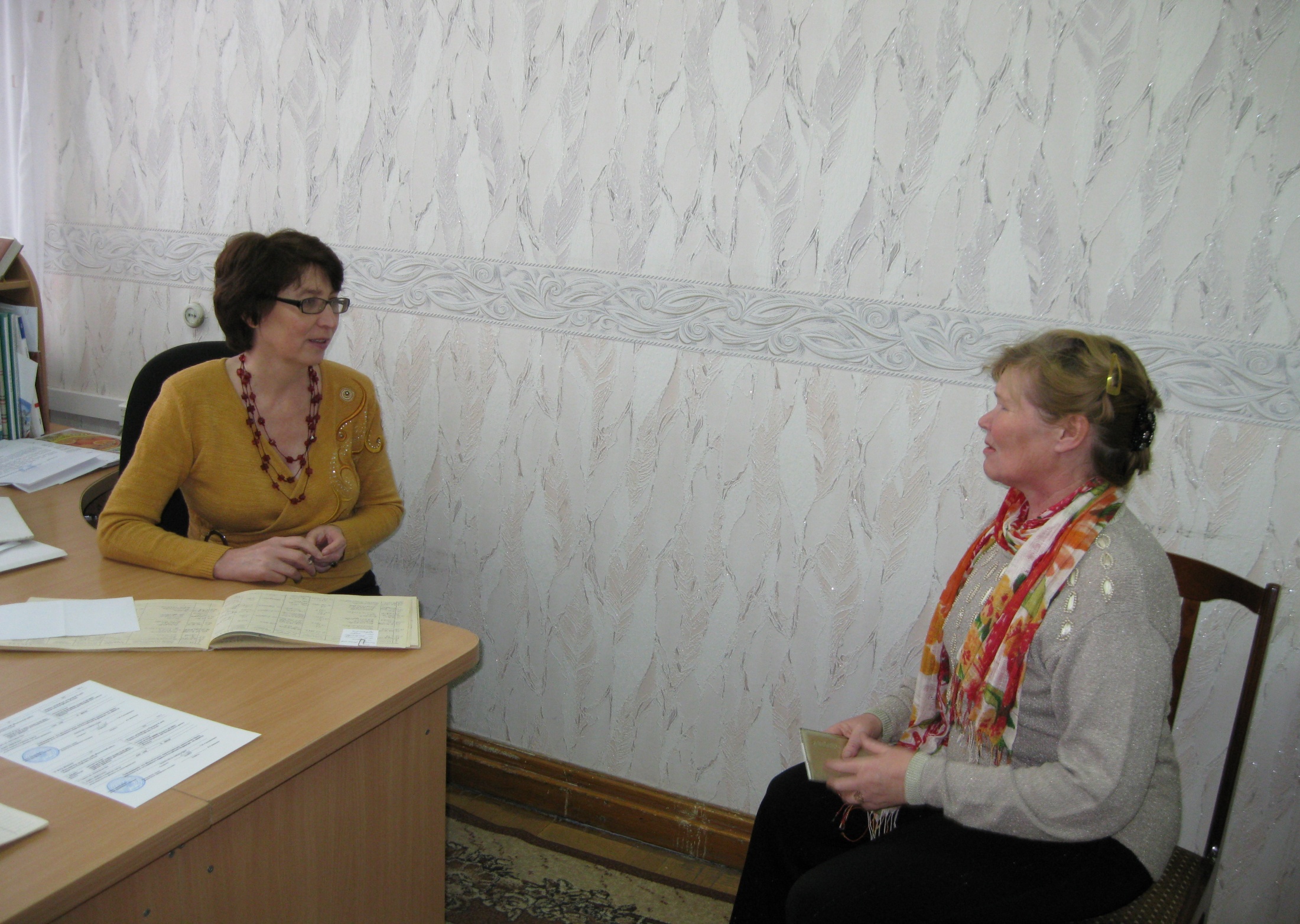 20
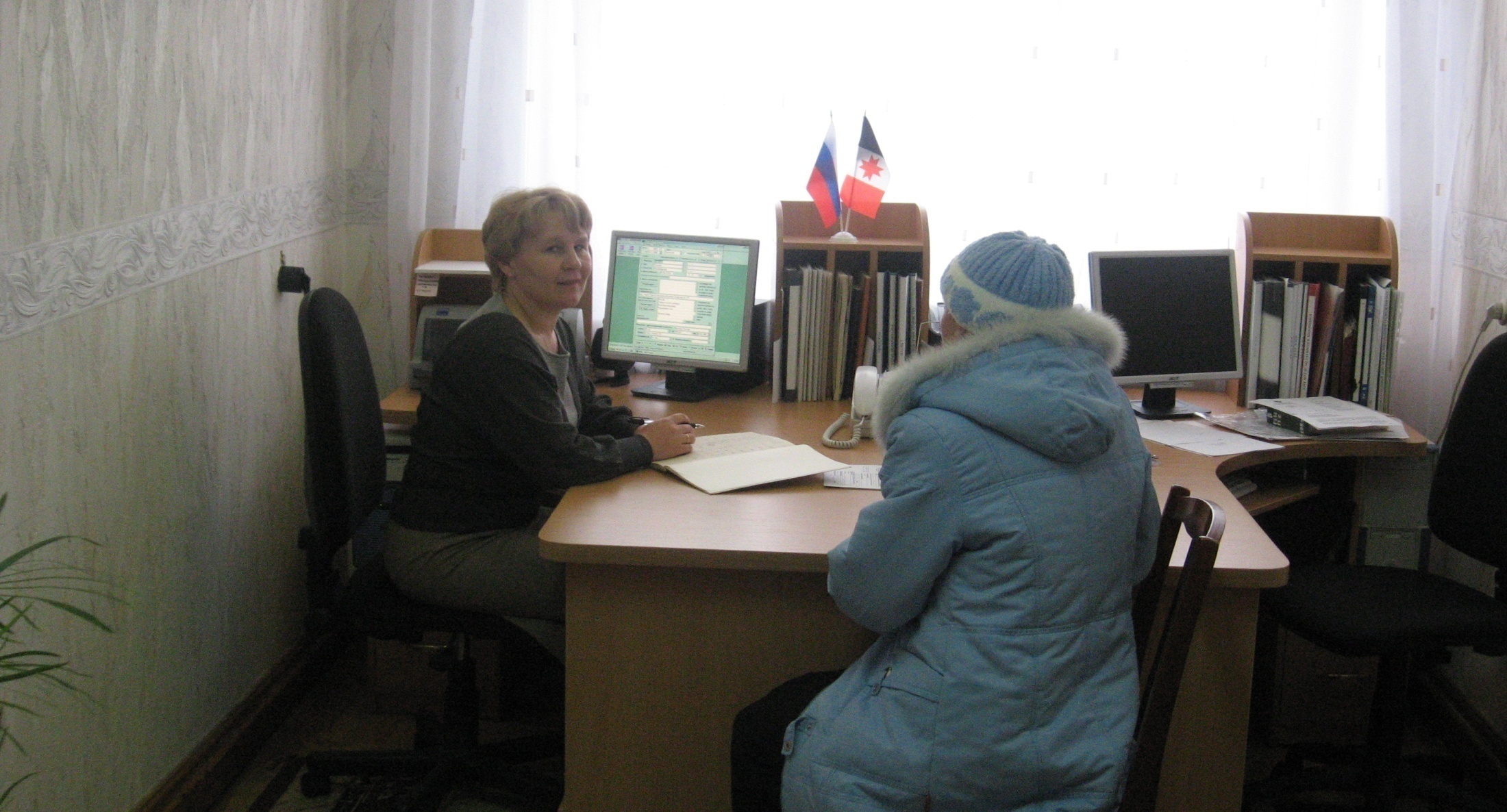 21
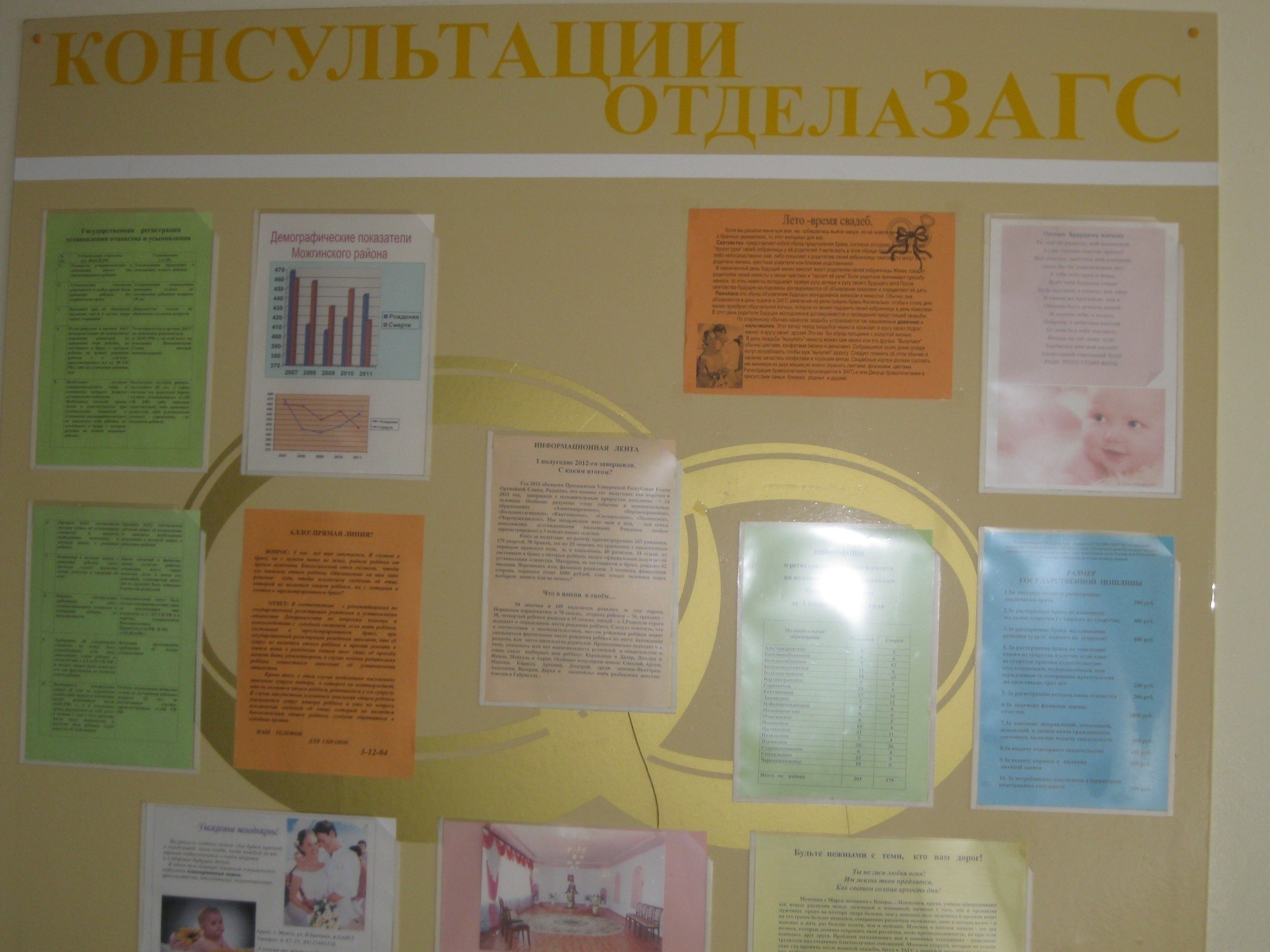 22
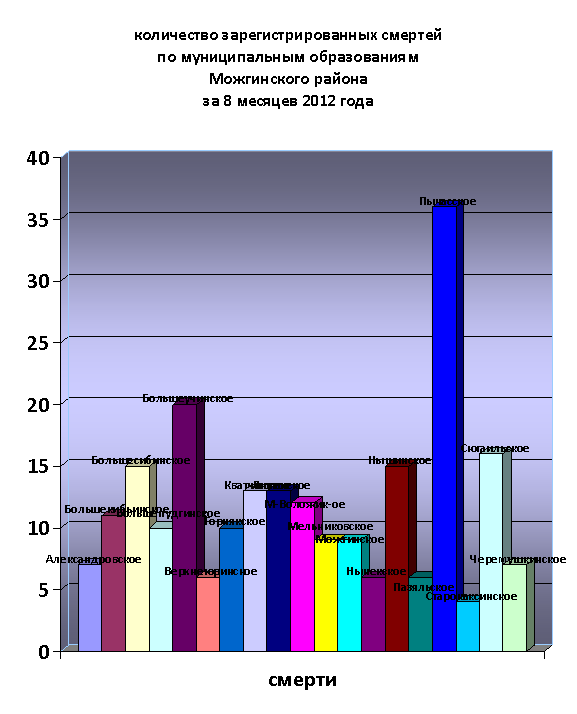 23
[Speaker Notes: Количество смертей]
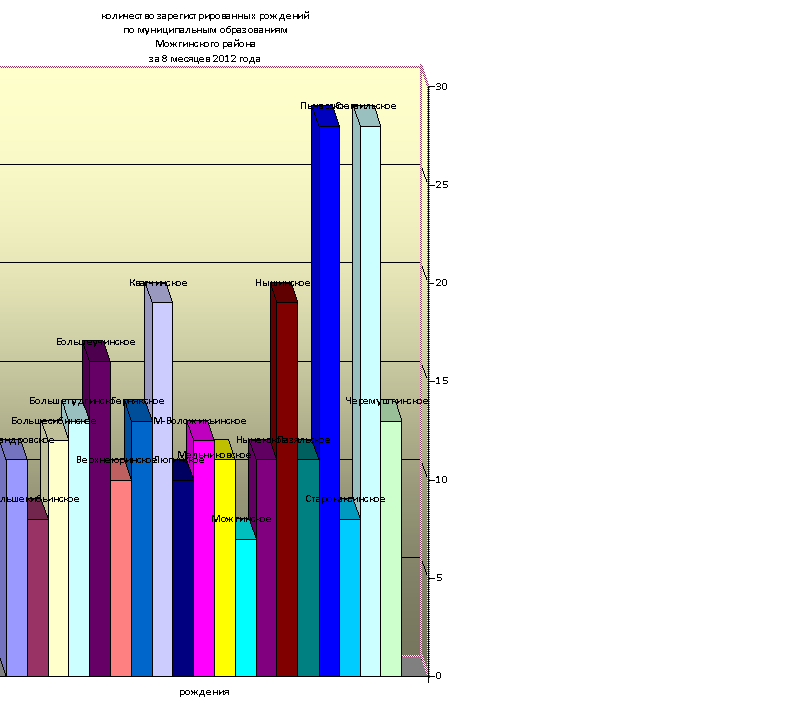 24
[Speaker Notes: Количество рождений]
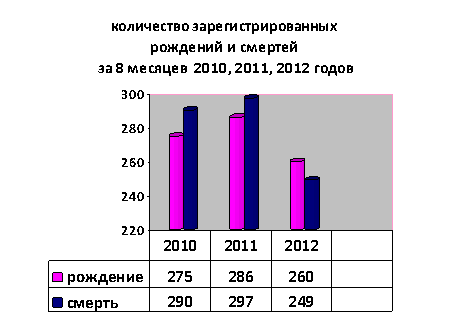 25
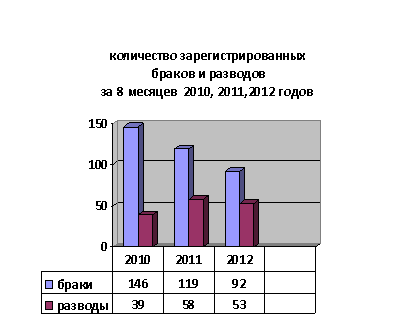 26
Спасибо 
за внимание
27